BUDŻET POWIATU MIELECKIEGO NA ROK 2024
BUDŻET – podstawowe założenia
Planowane dochody – 240 310 382 zł
Planowane wydatki – 285 310 382 zł
Wynik budżetu (deficyt) – 45 000 000 zł
Przychody – 47 000 000 zł
Rozchody – 2 000 000 zł
Zasada zrównoważenia budżetu
Dochody ogółem
240 310 382 zł
Przychody
47 000 000 zł
Zrównoważenie budżetu
287 310 382 zł
Wydatki ogółem
285 310 382 zł
Rozchody
 2 000 000 zł
DOCHODY POWIATU MIELECKIEGOPlan – 240 310 382 zł
dochody bieżące  – 201 157 539 zł
dochody majątkowe  – 39 152 843 zł
Źródła dochodów
Udział procentowy poszczególnych źródeł
Źródła dochodów

Subwencja ogólna w kwocie 117 093 012 złotych, w tym: 
część oświatowa – 103 728 148 zł
część wyrównawcza – 12 647 935 zł
część równoważąca – 716 929 zł
Dochody własne w kwocie 96 318 924 złotych, w szczególności:
udziały we wpływach z podatku dochodowego od osób fizycznych i prawnych – 44 024 418 zł
dochody własne (w tym wpływy z usług, najem, opłaty komunikacyjne, odsetki) – 21 598 966 zł 
Rządowy Fundusz Polski Ład – 13 537 500 zł
Rządowy Fundusz Rozwoju Dróg – 11 740 243 zł
środki pochodzące z budżetu Unii Europejskiej – 5 417 797 zł
Dotacje celowe budżetu państwa w kwocie 26 898 446 złotych z przeznaczeniem na:
bieżące funkcjonowanie Powiatowego Inspektoratu Nadzoru Budowlanego, Komendy Powiatowej Państwowej Straży Pożarnej, Domu Pomocy Społecznej, Środowiskowego Domu Samopomocy, Powiatowego Zespołu ds. Orzekania o Niepełnosprawności, gospodarowanie gruntami i nieruchomościami Skarbu Państwa, kwalifikację wojskową, nieodpłatną pomoc prawną
zadania inwestycyjne realizowane w Komendzie Powiatowej Państwowej Straży Pożarnej oraz w placówkach oświatowych
WYDATKI POWIATU MIELECKIEGOPlan – 285 310 382 zł
wydatki bieżące  – 195 779 099 zł
wydatki majątkowe  – 89 531 283 zł
Wydatki według rodzaju
Kierunki wydatkowania środków
137 320 716 zł
58 937 769 zł
42 857 464 zł
24 261 918 zł
17 153 515 zł
4 779 000 zł
Udział procentowy poszczególnych kierunków wydatkowania
EDUKACJA 
Plan ogółem – 137 320 716 zł

wydatki bieżące – 105 824 832 zł
wydatki majątkowe – 31 495 884 zł
KLUCZOWE INWESTYCJE  PLANOWANE DO REALIZACJI W PLACÓWAKCH OŚWIATOWYCH
CENTRUM KSZTAŁCENIA PRAKTYCZNEGO I DOSKONALENIA NAUCZYCIELI 

Branżowe Centrum Umiejętności (BCU) – kadry dla przemysłu lotniczego – 14 880 417 zł
II LICEUM OGÓLNOKSZTAŁCĄCE

Budowa hali widowiskowo – sportowej wraz z łącznikiem – 7 500 000 zł

„Poprawa dostępności w zakresie dostosowania do potrzeb osób z niepełnosprawnościami” – 450 000 zł

„Poprawa bazy dydaktycznej oraz infrastruktury szkolnej” (zakup wyposażenia do pracowni STEAM oraz sali służącej terapii osób z niepełnosprawnościami) – 57 036 zł
ZESPÓŁ SZKÓŁ EKONOMICZNYCH

Budowa hali sportowej o lekkiej konstrukcji – 3 071 431 zł

Wykonanie odwodnienia w budynku bursy – 320 000 zł
ZESPÓŁ SZKÓŁ im. prof. GROSZKOWSKIEGO

Przebudowa dachu i prace restauratorskie – 2 480 000 zł

„Poprawa bazy dydaktycznej oraz infrastruktury szkół zawodowych prowadzonych przez Powiat Mielecki” (przebudowa warsztatów szkolnych) – 500 000 zł
ZESPÓŁ SZKÓŁ TECHNICZNYCH 

Budowa zadaszenia o stałej konstrukcji istniejącego boiska sportowego – 1 570 000 zł

ZESPÓŁ SZKÓŁ BUDOWLANYCH

Przebudowa pomieszczeń sanitarnych – 370 000 zł
POWIATOWY ZESPÓŁ PLACÓWEK SZKOLNO - WYCHOWAWCZYCH

Termomodernizacja budynku internatu – 200 000 zł

Zakup obieraczki do ziemniaków z płuczką – 14 000 zł
I LICEUM OGÓLNOKSZTAŁCĄCE

Zakup maszyny do czyszczenia – 24 000 zł

Zakup maszyny do polerowania – 16 000 zł

Zakup urządzenia wielofunkcyjnego – 13 000 zł

Rozbudowa szatni w segmencie sportowym I LO – 30 000 zł
TRANSPORT 
Plan ogółem – 58 937 769 zł

wydatki bieżące – 12 118 664 zł
wydatki majątkowe – 46 819 105 zł
KLUCZOWE INWESTYCJE  PLANOWANE DO REALIZACJI W PASACH DRÓG 
POWIATOWYCH
Przebudowa drogi powiatowej Nr 1 169R relacji Podleszany - Ruda - Zasów polegająca na budowie chodnika w granicach istniejącego pasa drogowego w miejscowości Podleszany, Ruda, i Dąbrówka Wisłocka – 12 638 593 zł

Przebudowa drogi powiatowej Nr 1 183R klasy „L” – lokalnej relacji Łączki Brzeskie – Nagoszyn w miejscowości Łączki Brzeskie – 10 483 685 zł
Przebudowa dróg powiatowych nr 1 152R w miejscowości Błonie i Przecław oraz Nr 1 167R w miejscowości Podborze i Zgórsko wraz z przebudową mostu na rzece Zgórskiej w miejscowości Podborze – 9 996 659 zł

Przebudowa dróg powiatowych w miejscowościach: Złotniki, Chorzelów, Jamy leżących na terenie powiatu mieleckiego – 7 565 594 zł
Przebudowa drogi powiatowej Nr 1 183R Łączki Brzeskie – Nagoszyn w miejscowości Łączki Brzeskie, polegająca na budowie drogi dla pieszych – 1 448 167 zł

Modernizacja dróg powiatowych, budowa nowych odcinków chodników oraz dokumentacja projektowa na przebudowę dróg – 4 586 407 zł

 Zakup samochodu służbowego na potrzeby Powiatowego Zarządu Dróg – 100 000 zł
POMOC SPOŁECZNA 
Plan ogółem – 24 261 918 zł

wydatki bieżące – 24 161 918 zł
wydatki majątkowe – 100 000 zł
W ramach wydatków majątkowych zaplanowano zakup samochodu służbowego na potrzeby Powiatowego Centrum Pomocy Rodzinie w Mielcu
BEZPIECZEŃSTO PUBLICZNE
Plan ogółem – 17 153 515 zł

wydatki bieżące – 13 578 515 zł
wydatki majątkowe – 3 575 000 zł
W ramach wydatków majątkowych zaplanowano rozbudowę i przebudowę budynku Komendy Powiatowej Państwowej Straży Pożarnej w Mielcu – 3 550 000 zł oraz zakup systemu ostrzegania głosowego na potrzeby Starostwa Powiatowego w Mielcu – 25 000 zł
OCHRONA ZDROWIA
Plan ogółem – 4 779 000 zł

wydatki bieżące – 29 000 zł
wydatki majątkowe – 4 750 000 zł
W ramach wydatków majątkowych zabezpieczono środki z przeznaczeniem na  dofinansowanie infrastruktury i wyposażenia do obecnych wymogów i przepisów w Szpitalu Specjalistycznym w Mielcu – 2 350 000 zł
oraz modernizację Szpitala – 2 400 000 zł
POZOSTAŁE WYDATKI
Plan ogółem – 42 857 464 zł

wydatki bieżące – 40 066 170 zł
wydatki majątkowe – 2 791 294 zł
KLUCZOWE INWESTYCJE
Zwiększenie dostępności cyfrowej oraz poprawa cyberbezpieczeństwa w Powiecie Mieleckim – 1 462 385 zł

Wypłaty odszkodowań/wykupy nieruchomości zajętych pod pasy dróg powiatowych – 700 000 zł
Zakup sprzętu informatycznego na potrzeby Starostwa Powiatowego – 300 000 zł

Budowa instalacji OZE na budynkach użyteczności publicznej należących do Powiatu Mieleckiego – 225 000 zł

Cyberbezpieczny samorząd – 63 978 zł

Mielecki Klaster Energii – 39 931 zł
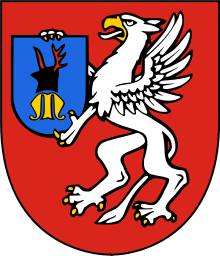 Dziękuję za uwagę